Pupils from the Czech Republic introduce
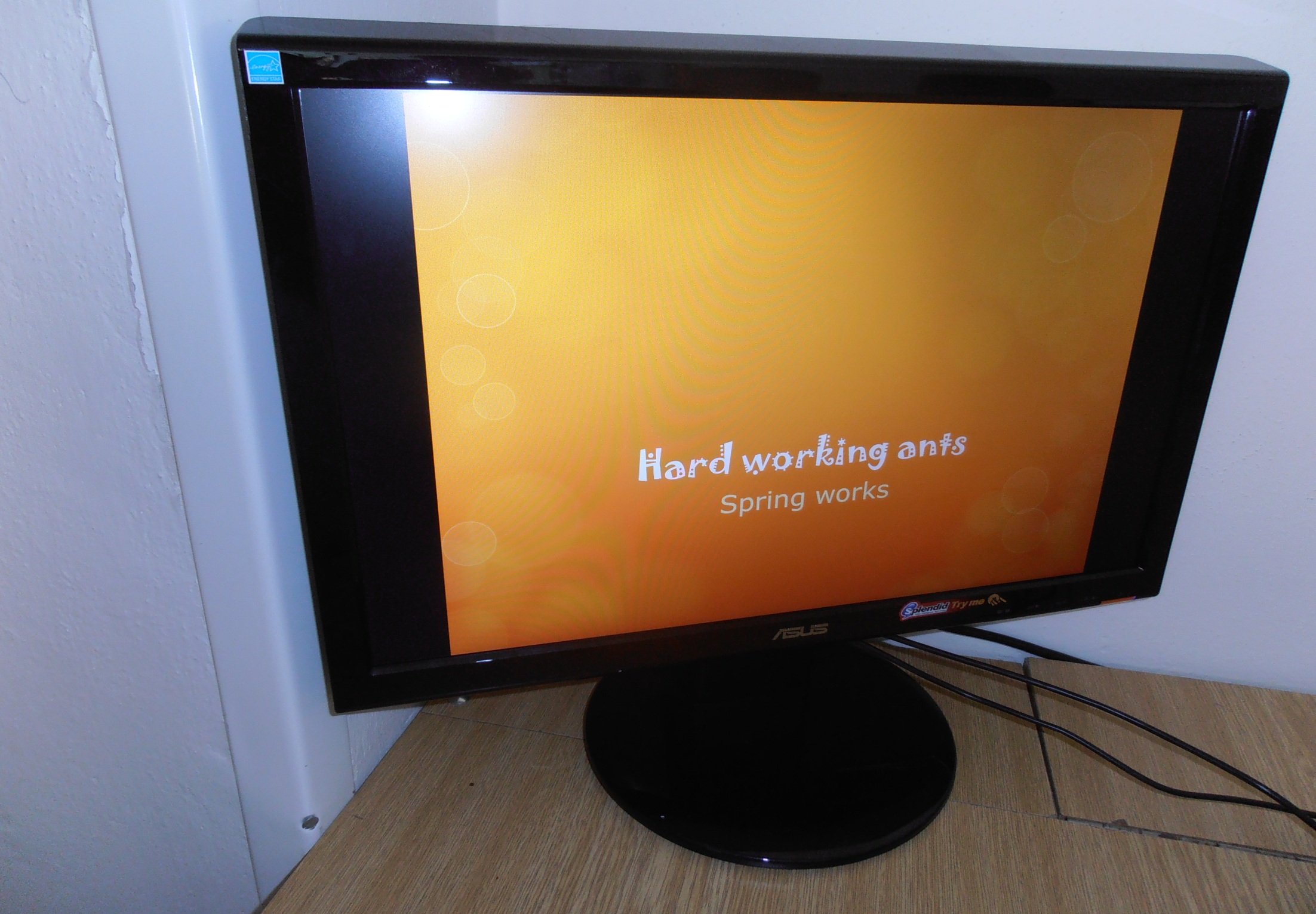 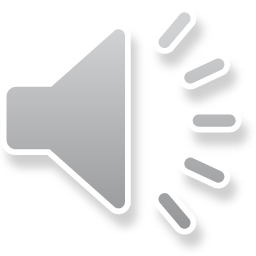 David tries to change our school garden
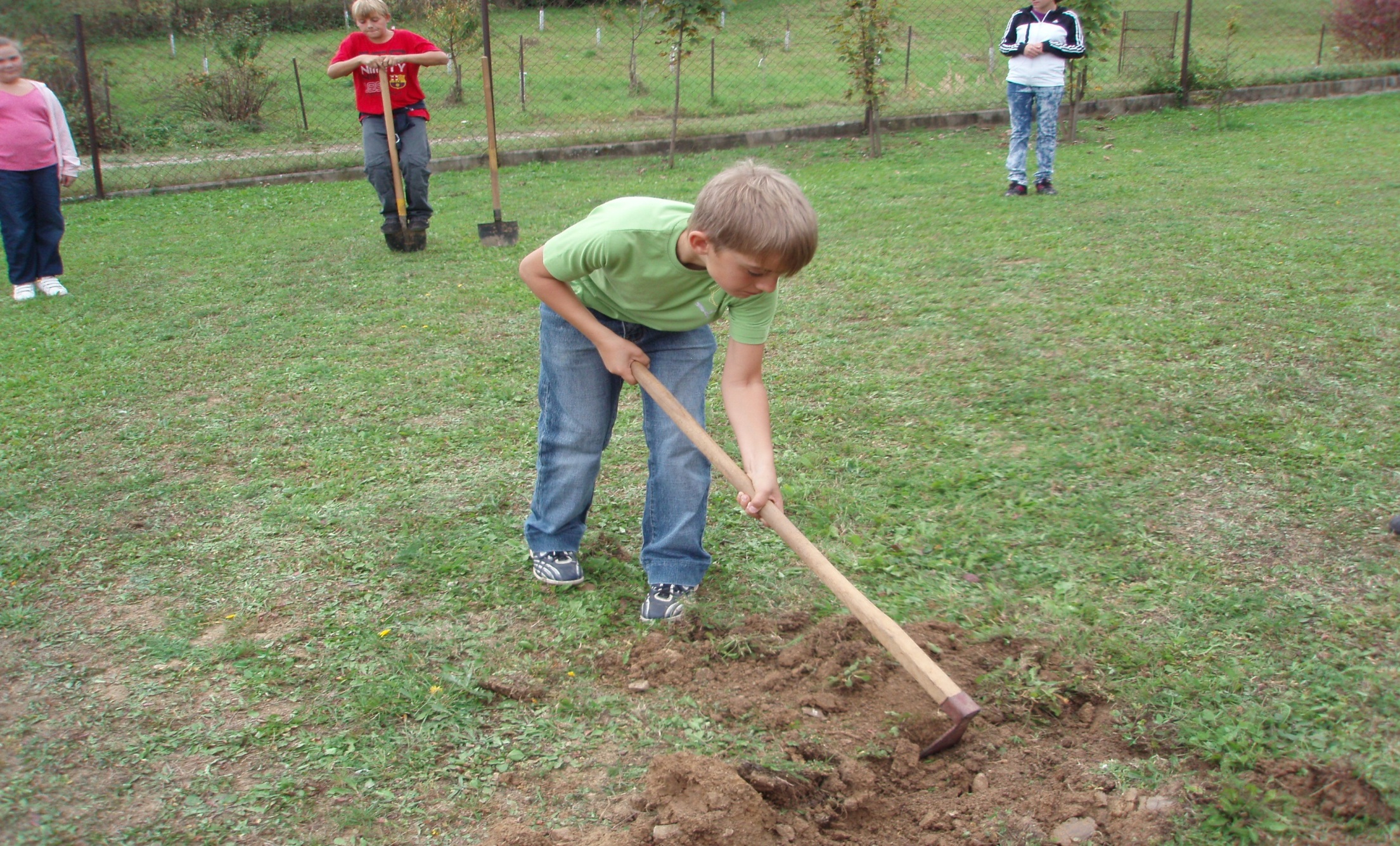 The others help him
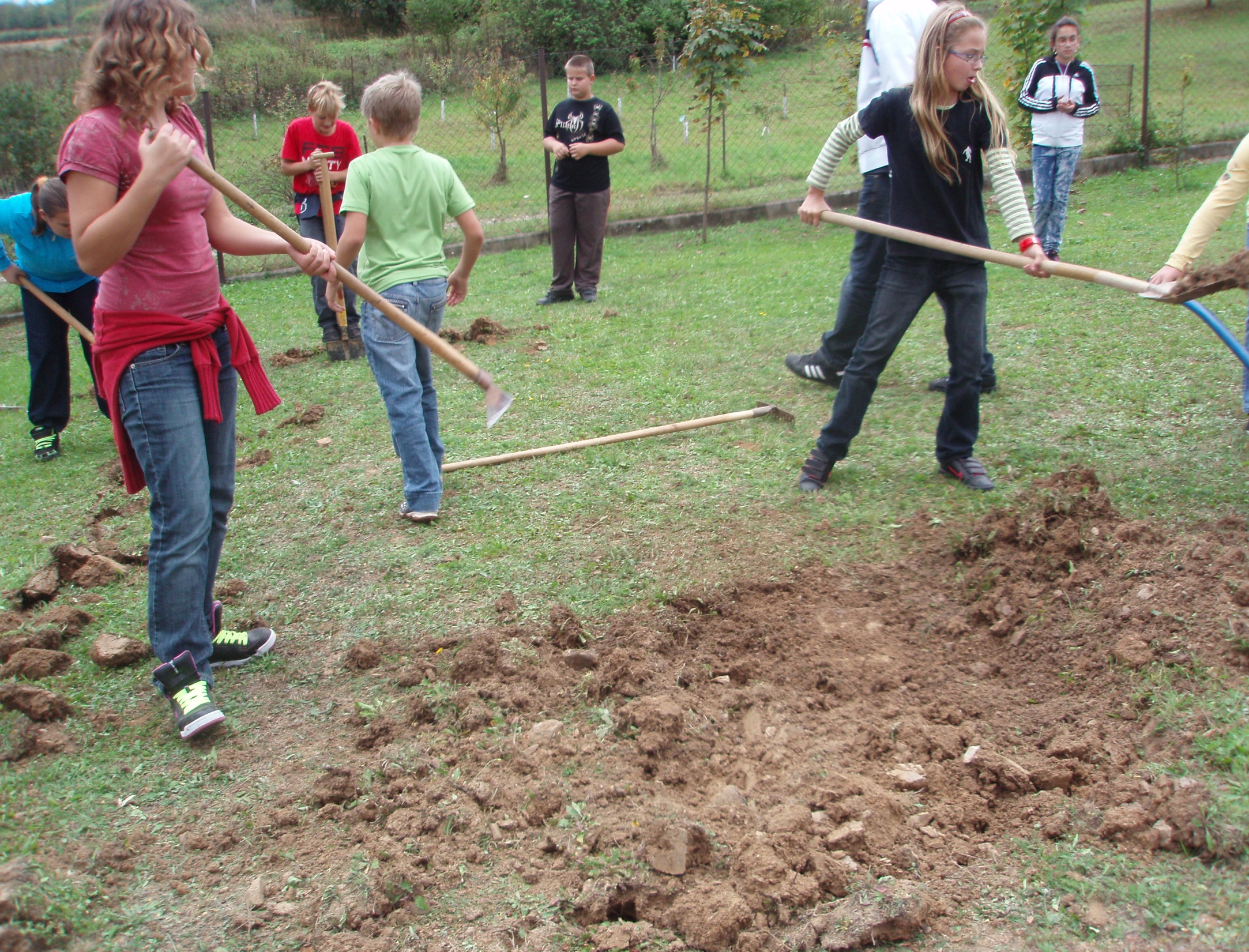 Matěj helps by watching
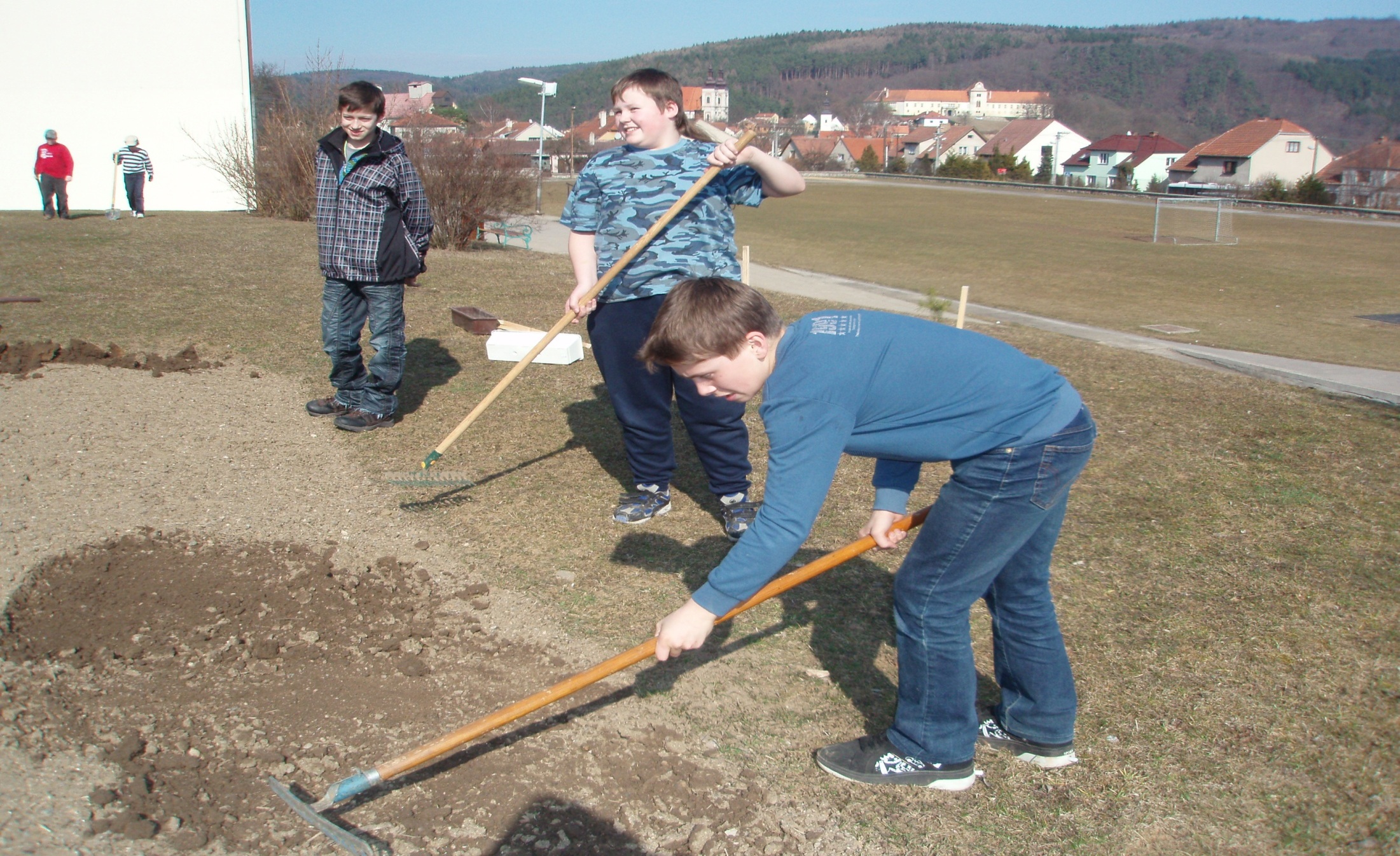 And without a ruler we can make the straight line
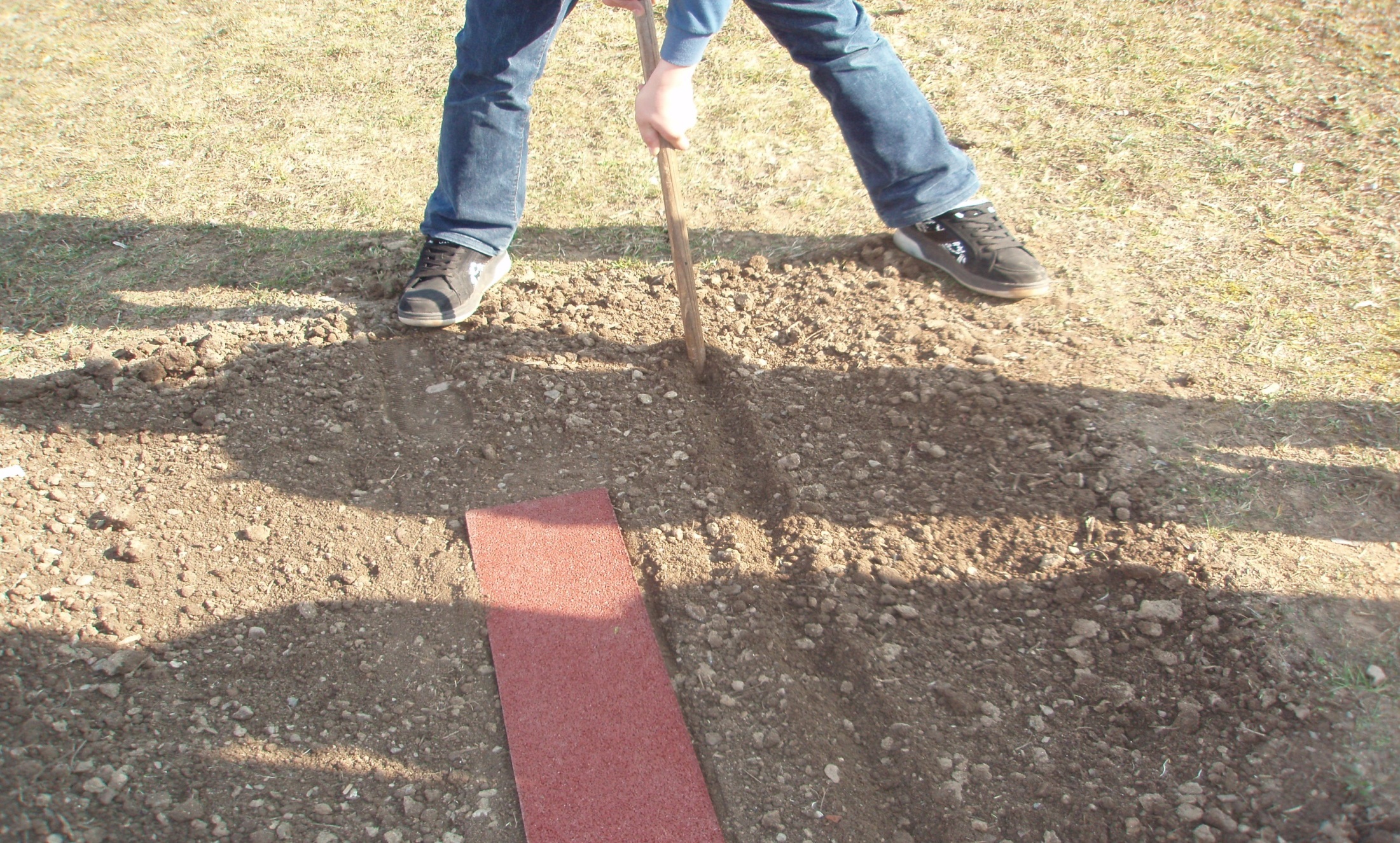 The both are very careful
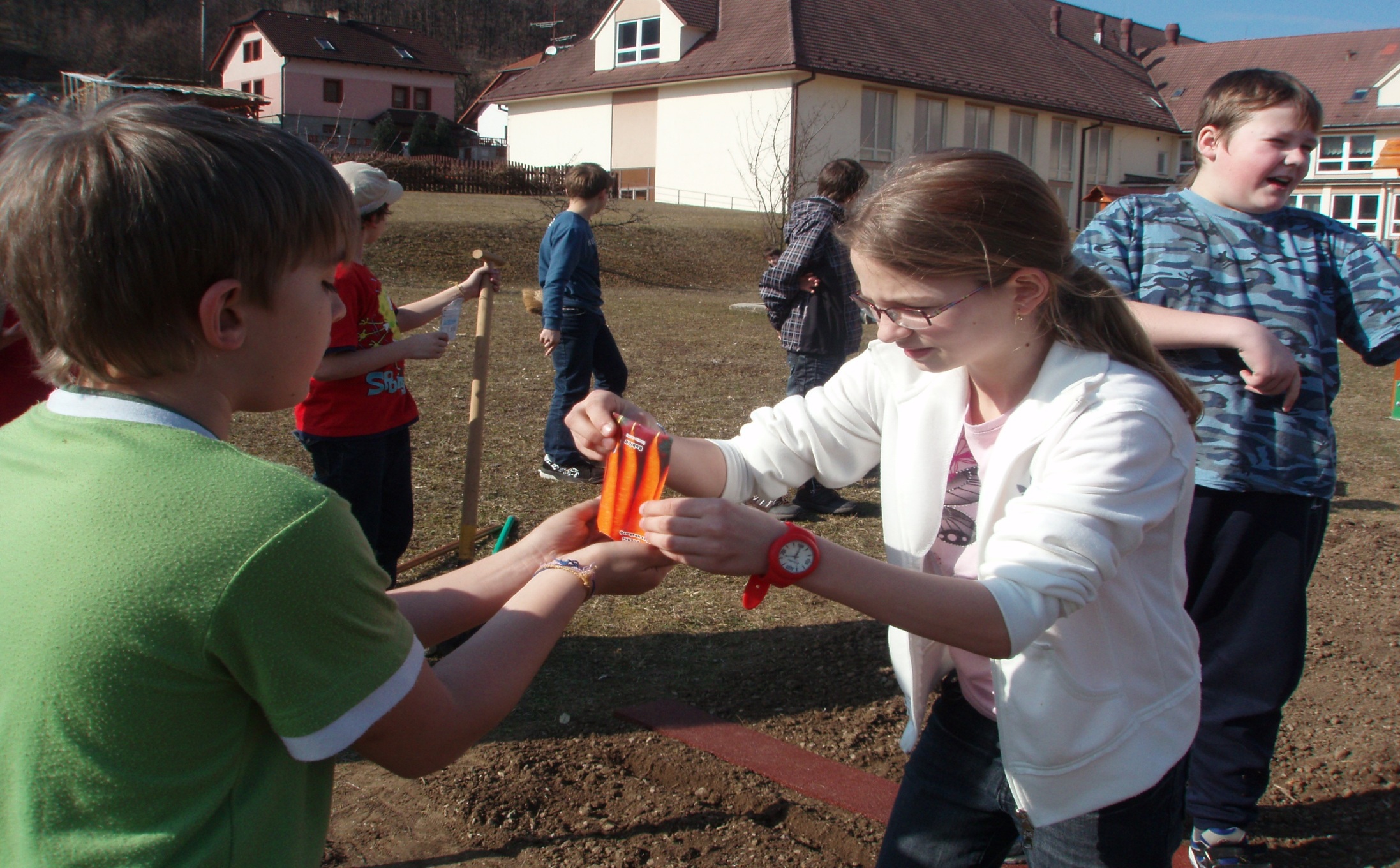 Our seeds – be happy!
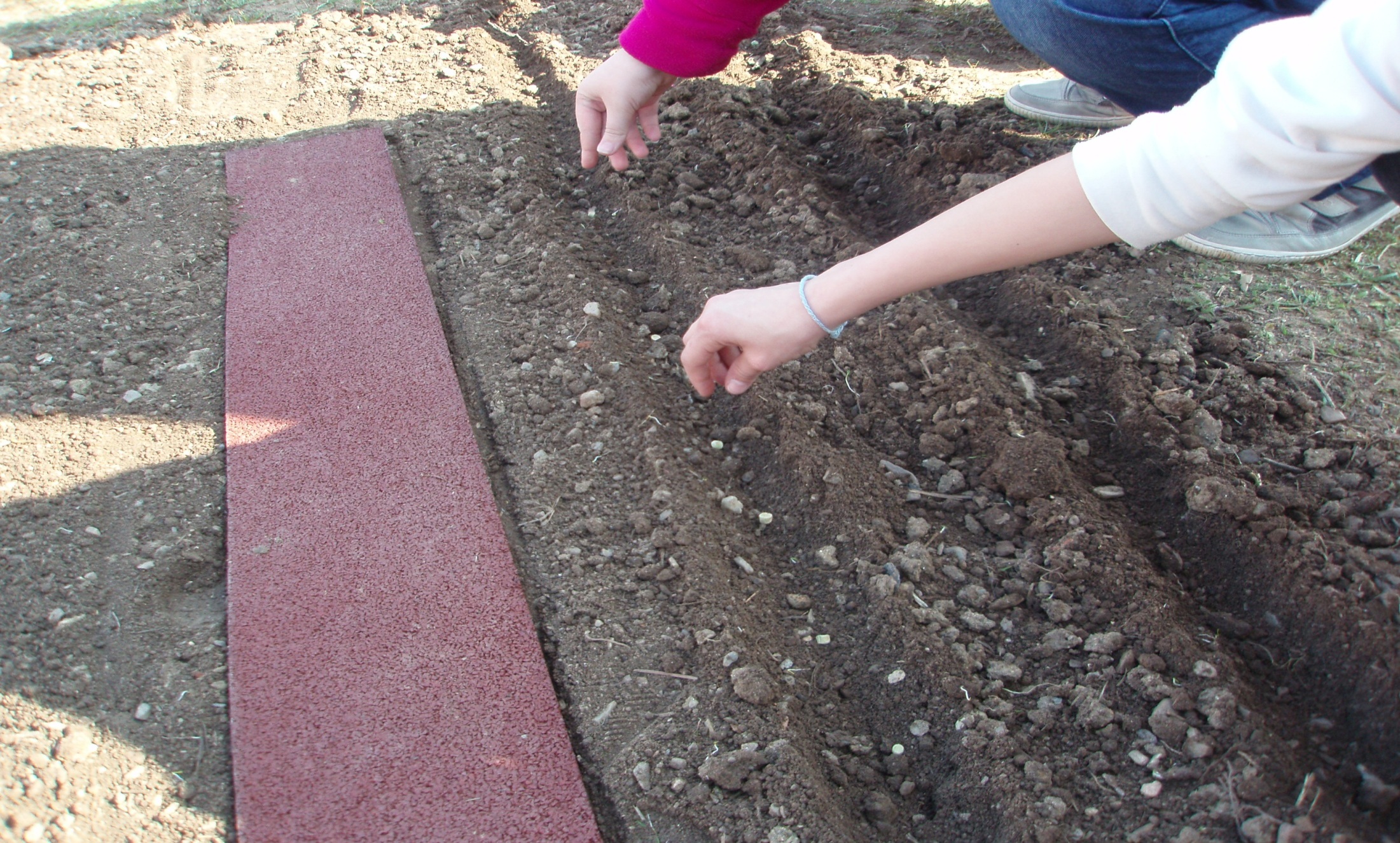 We want to have more and more flowers
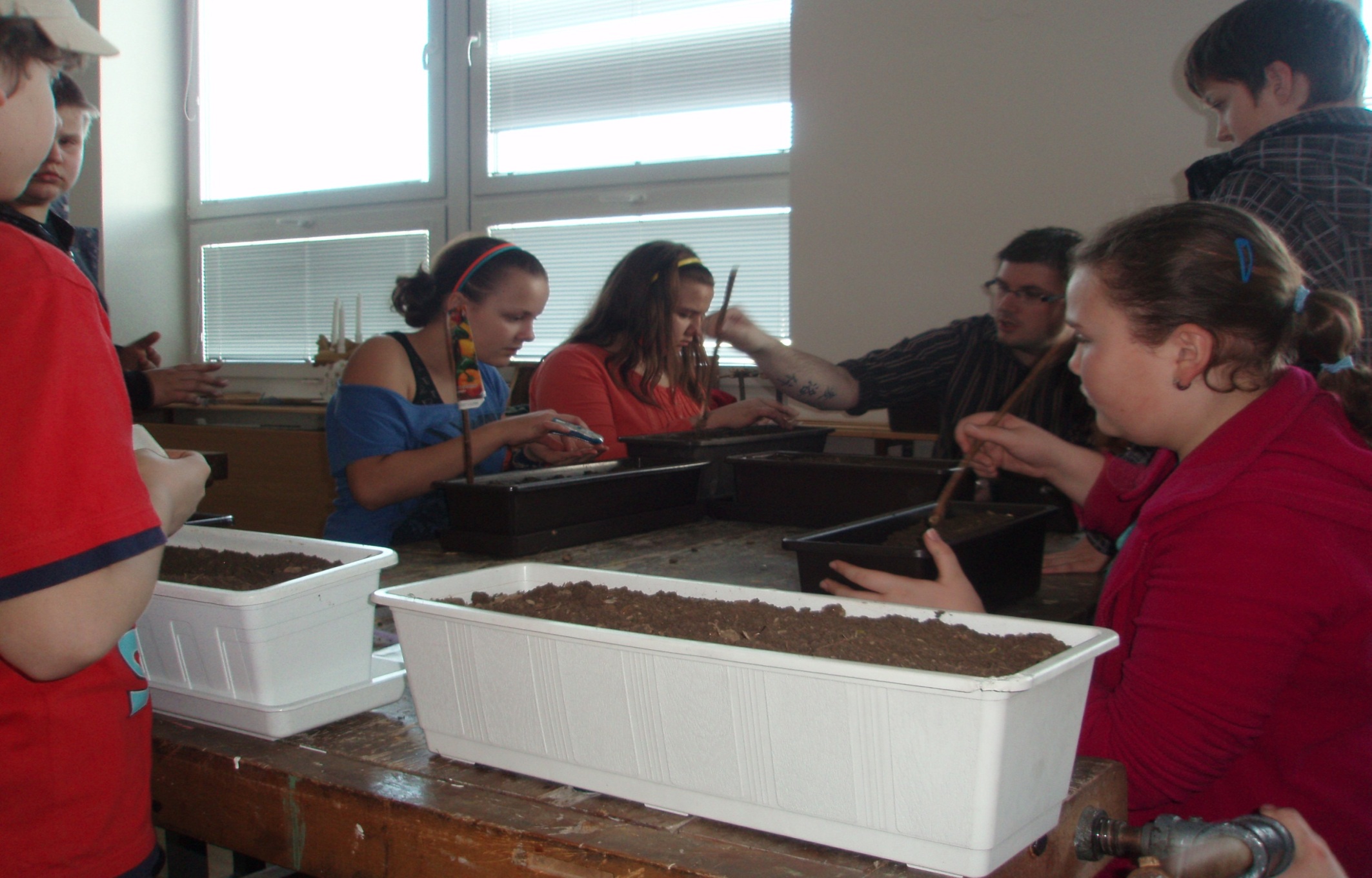 Quite nice sunflower
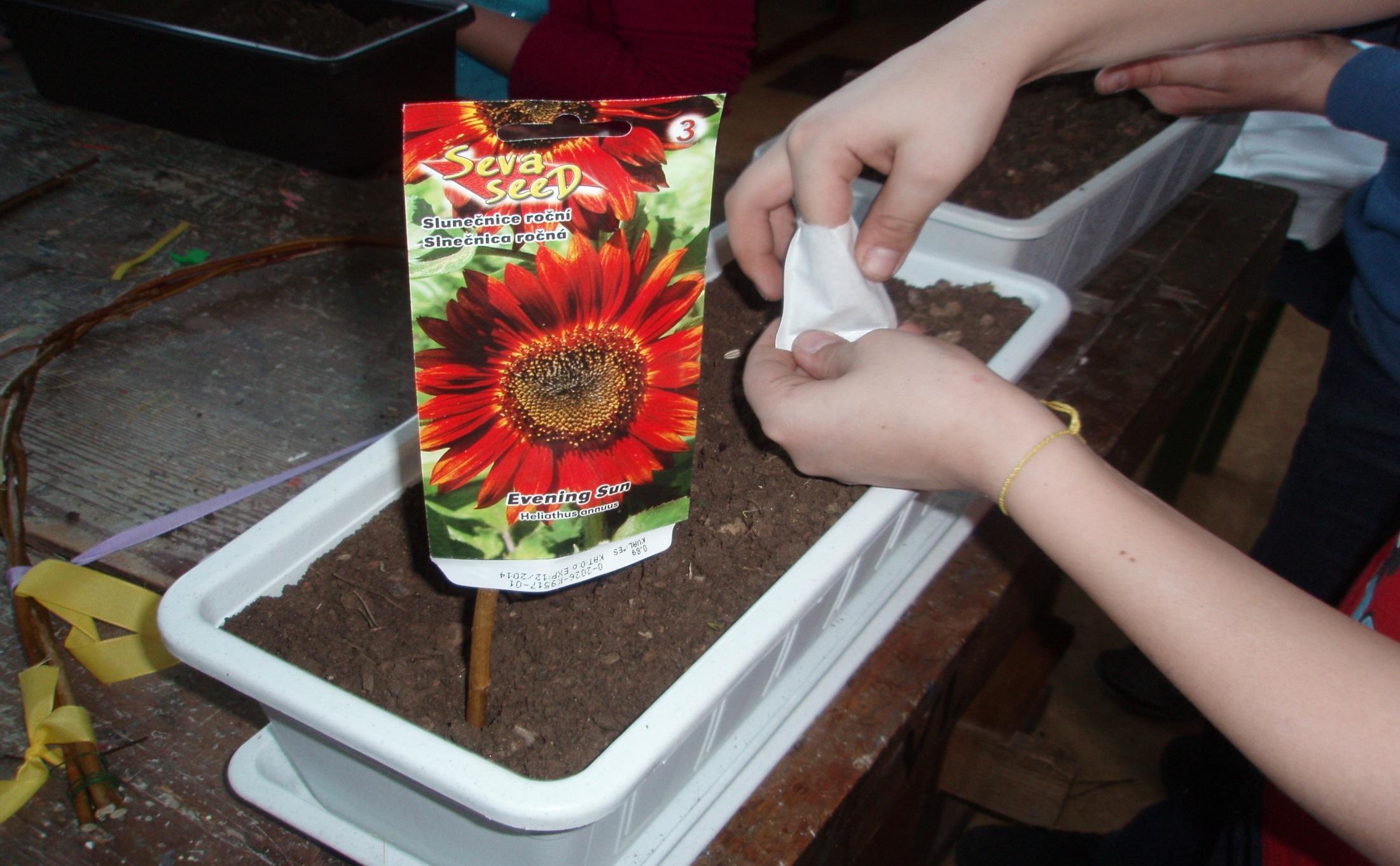 What´s this?
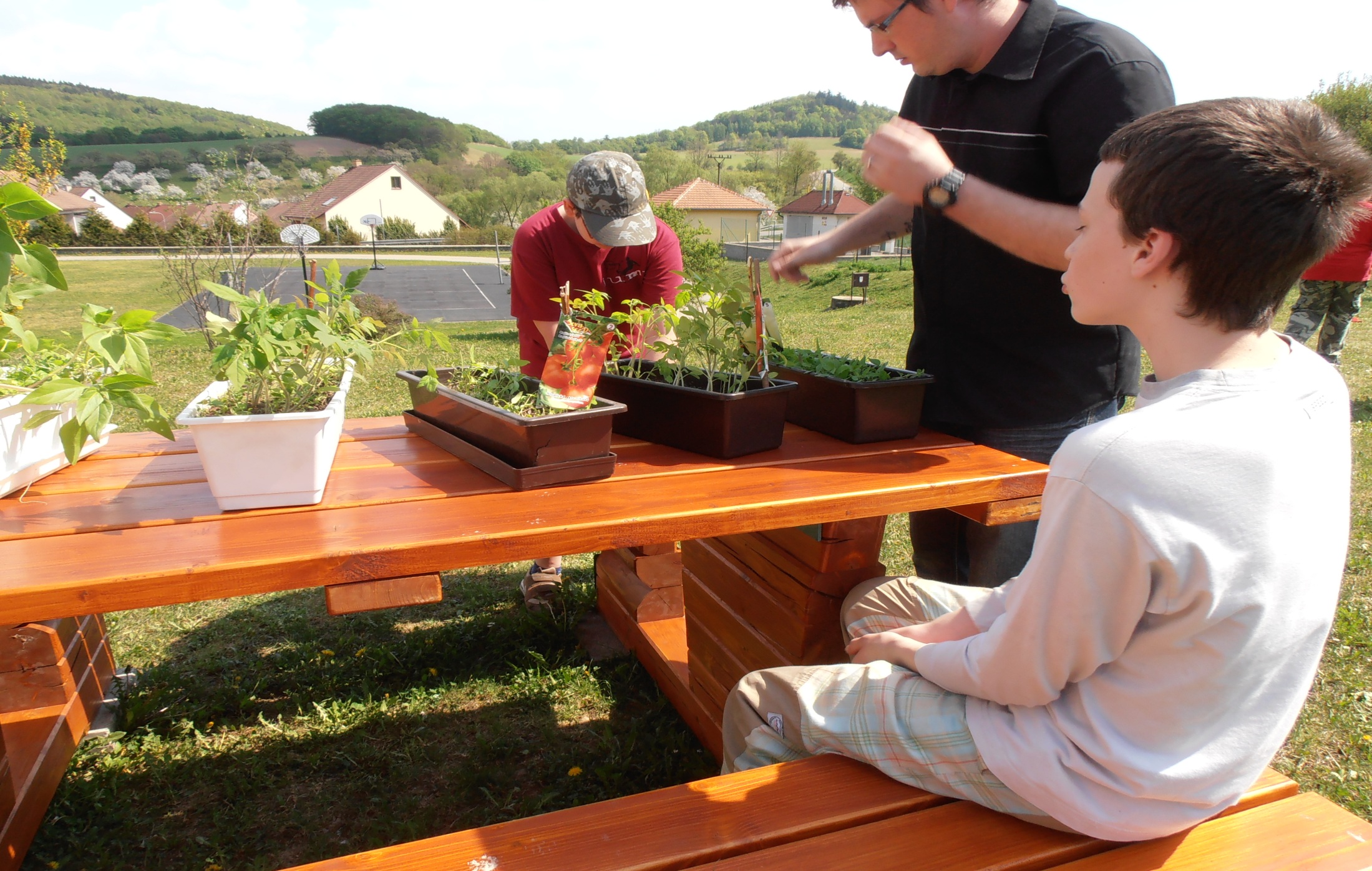 We will make things from plastic rubbish
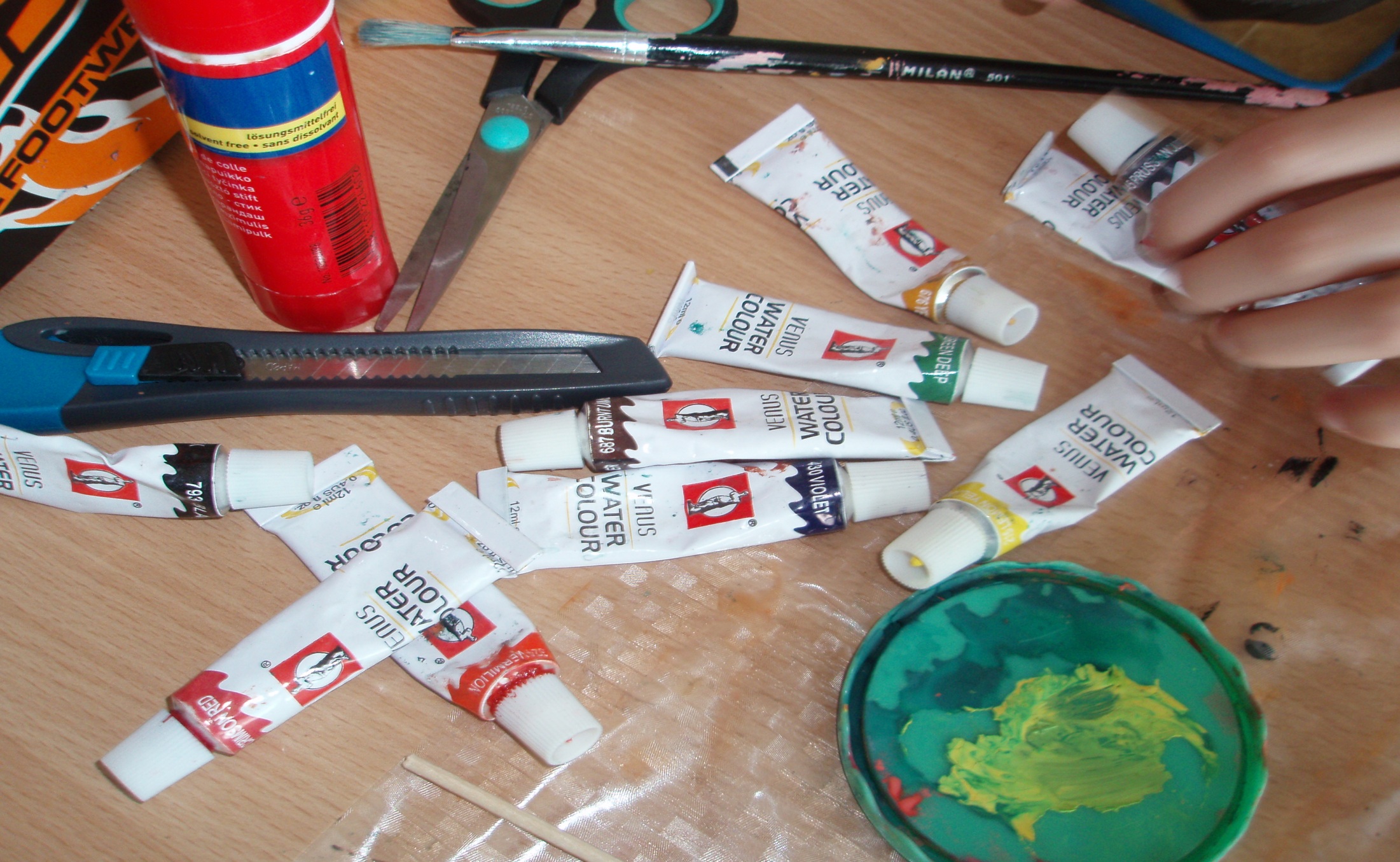 Painting is funny
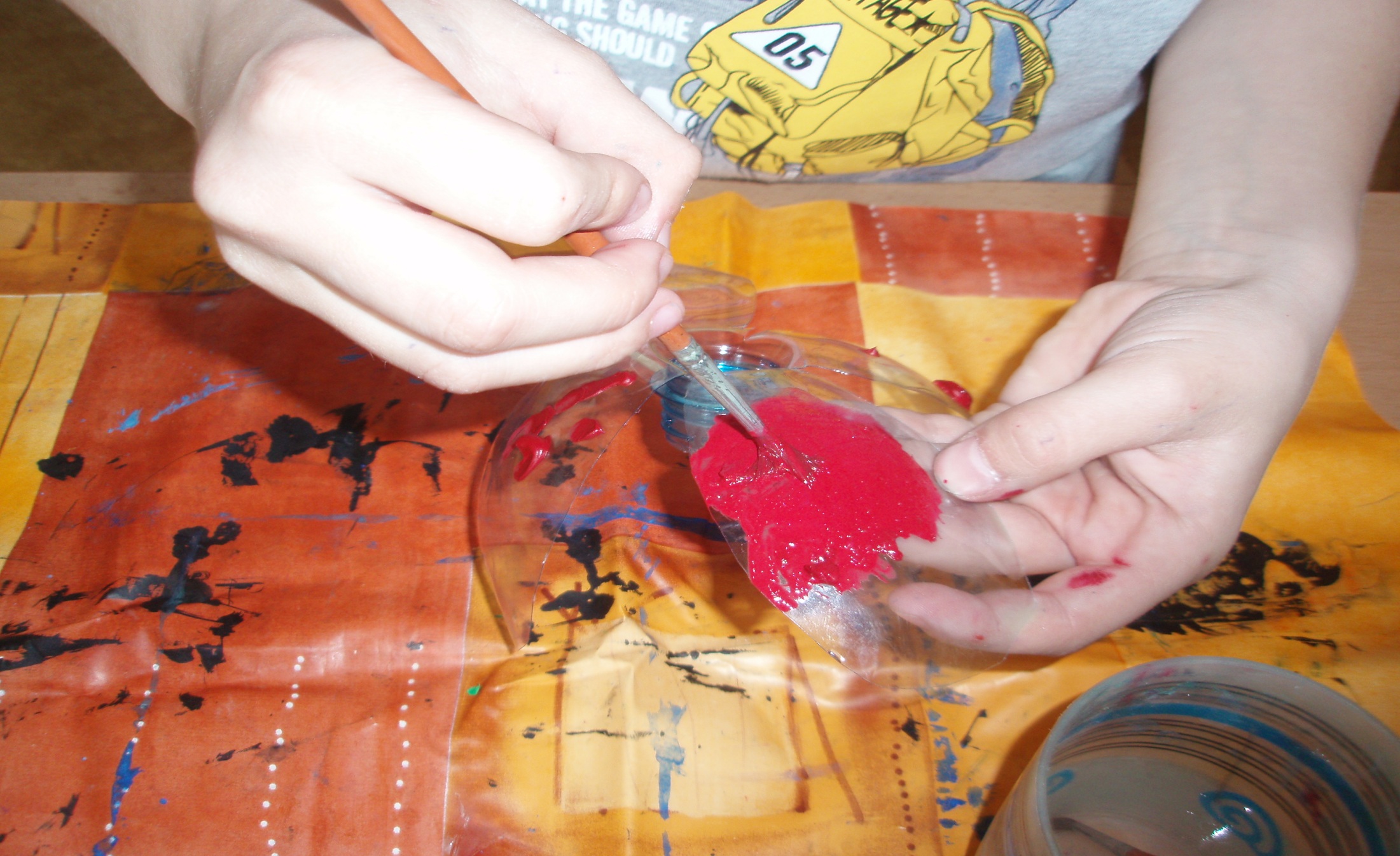 Playing with rubbish
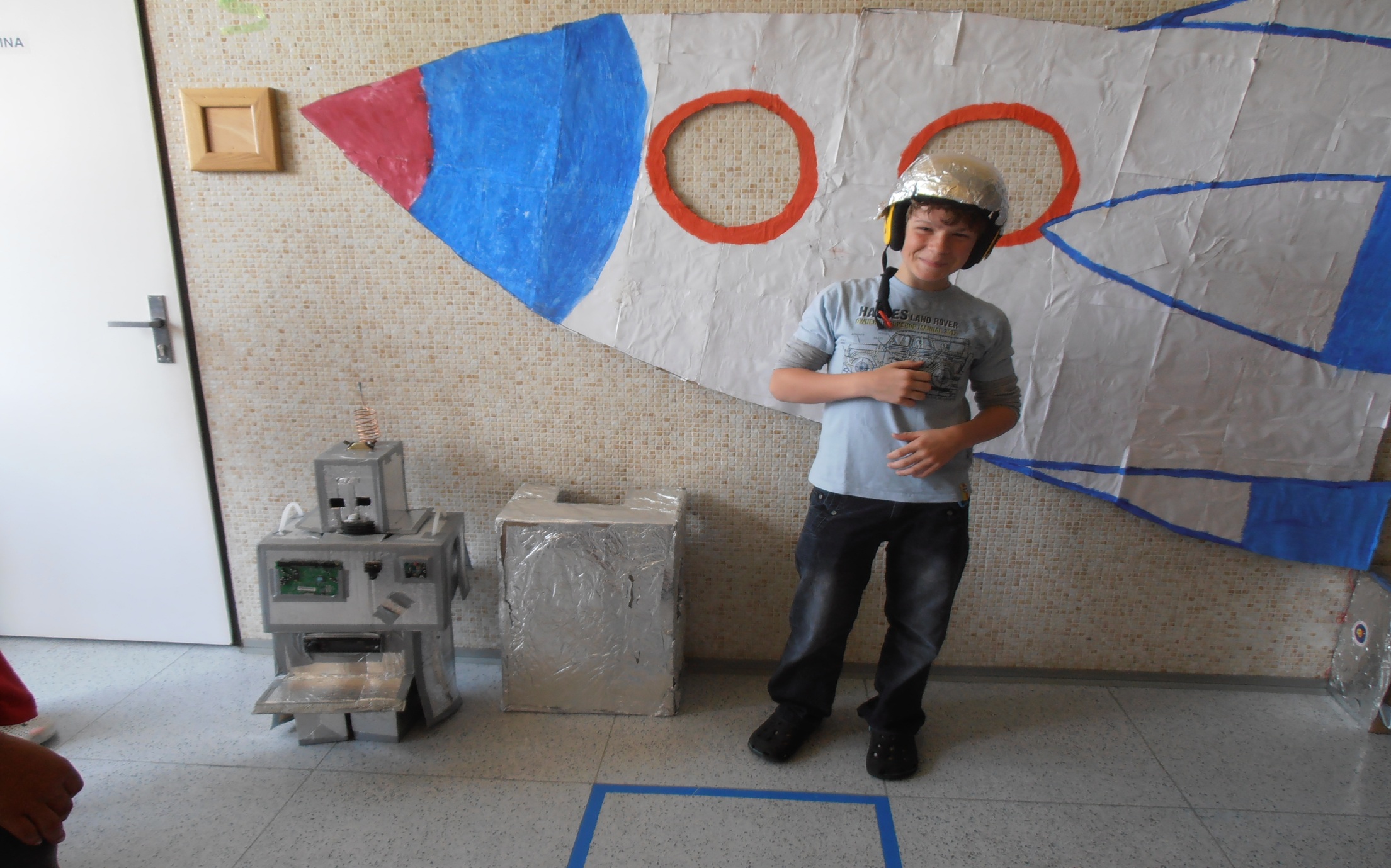 We are happy
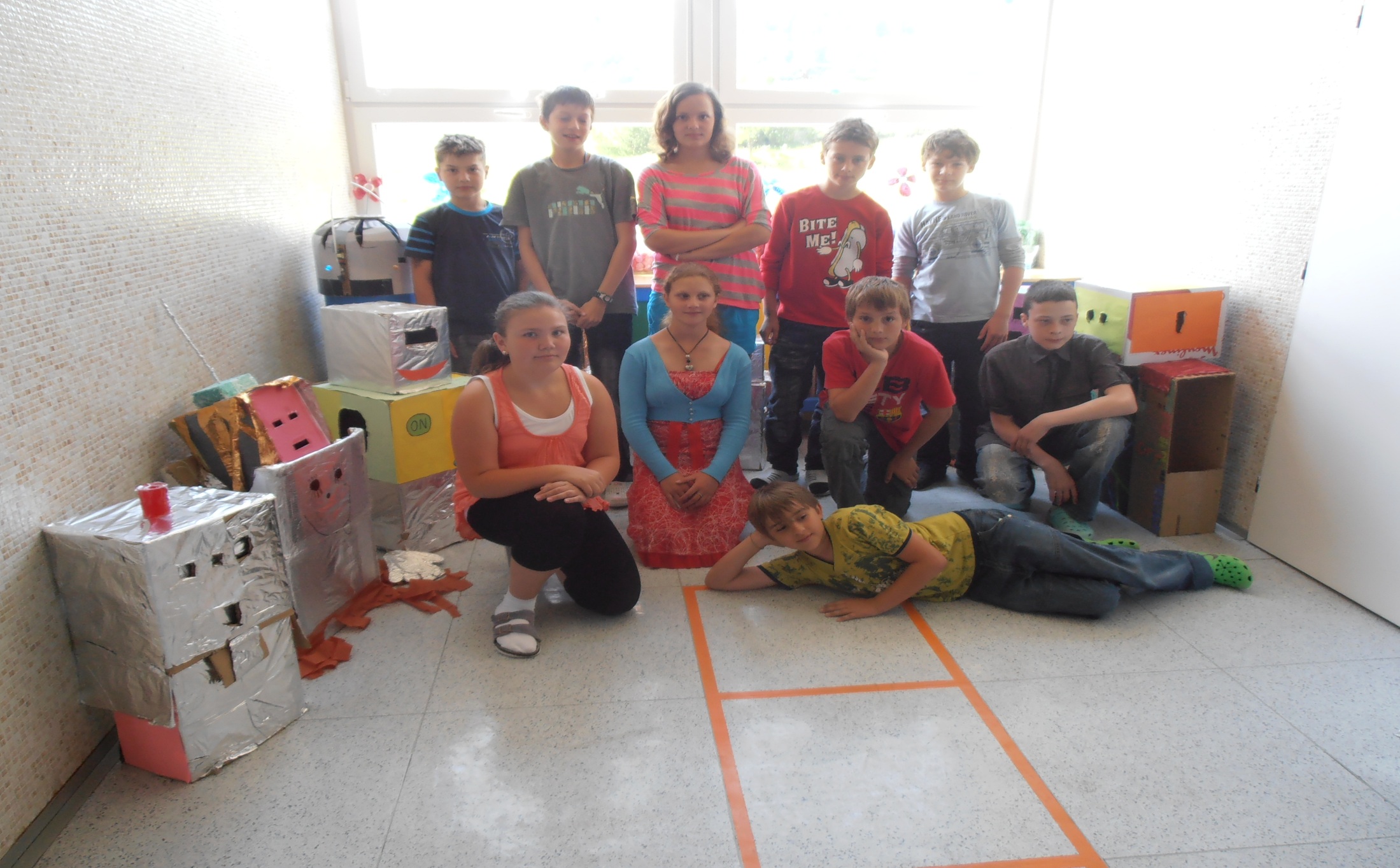 Oh, what a nice curtain
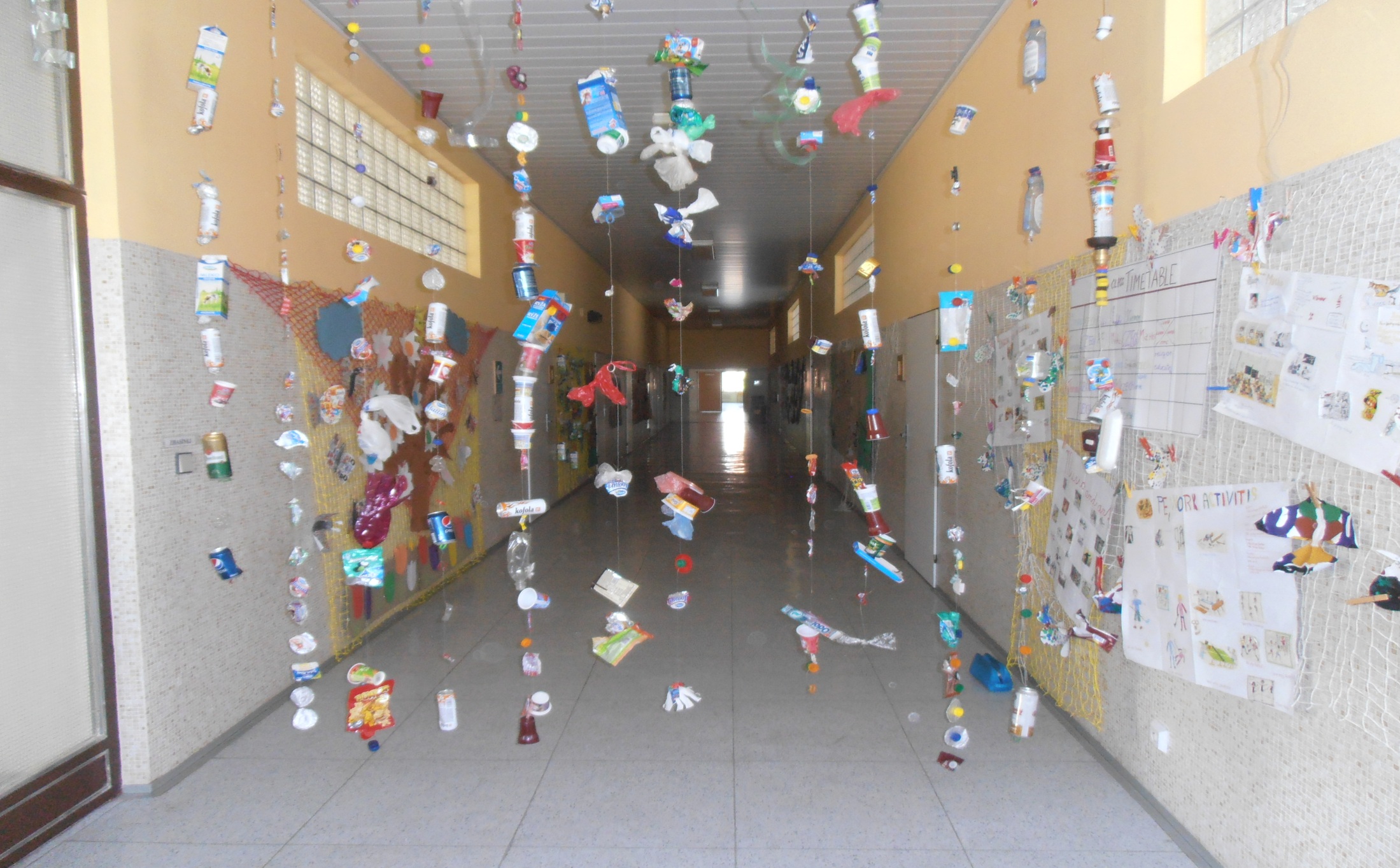 Our mermaids
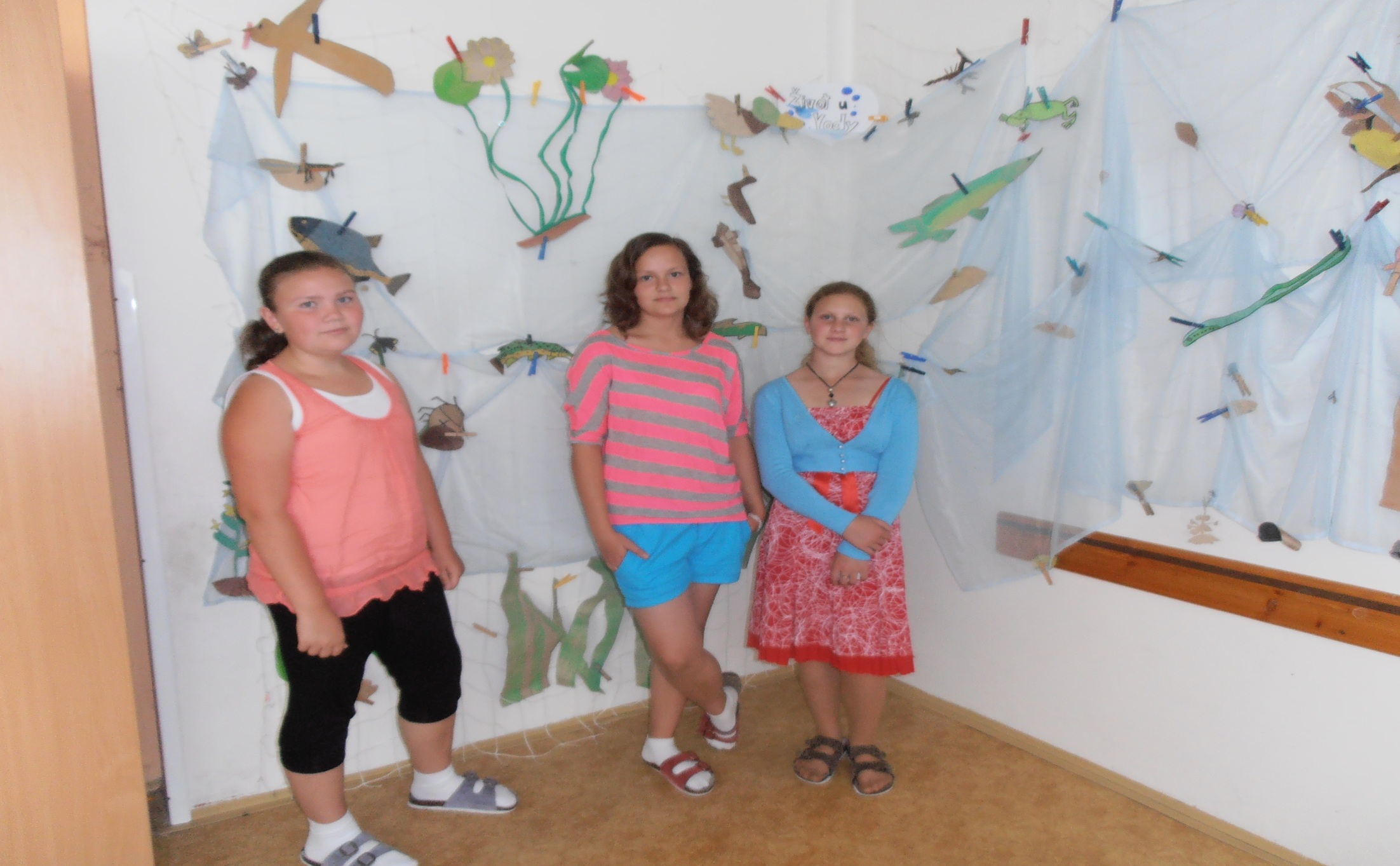 Our rubbish exhibition
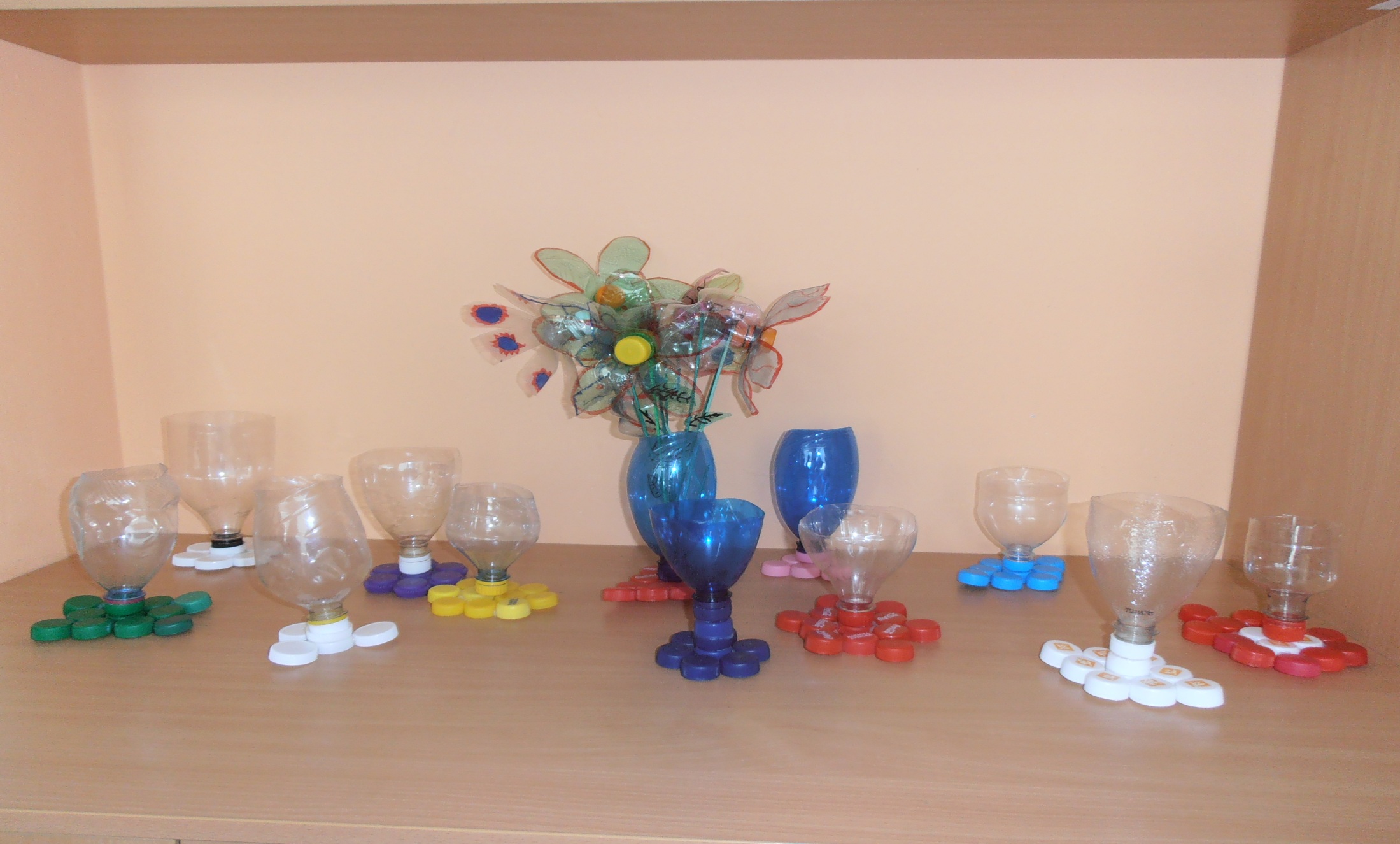 Our sunnies
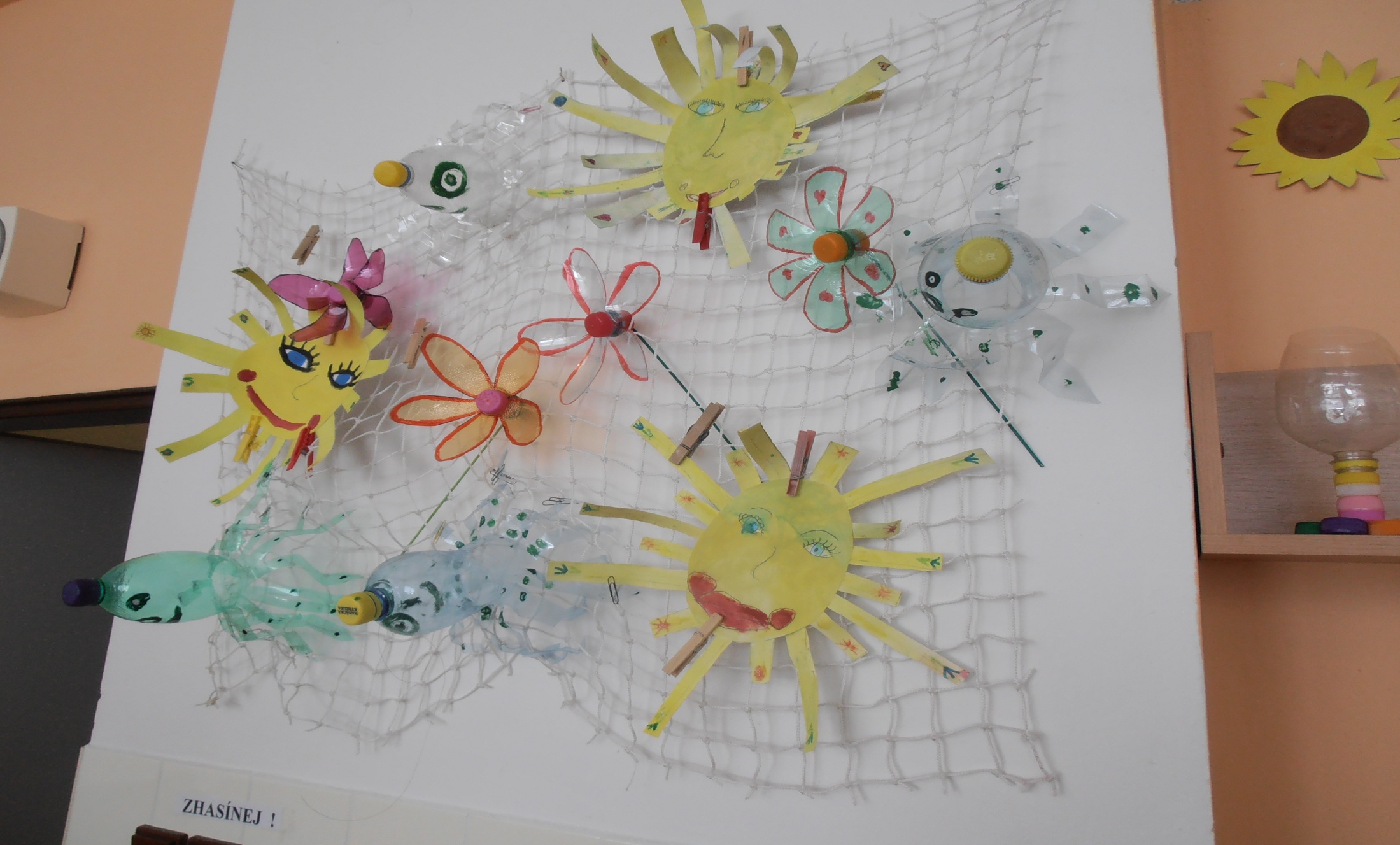 Our hard working team – Bye!
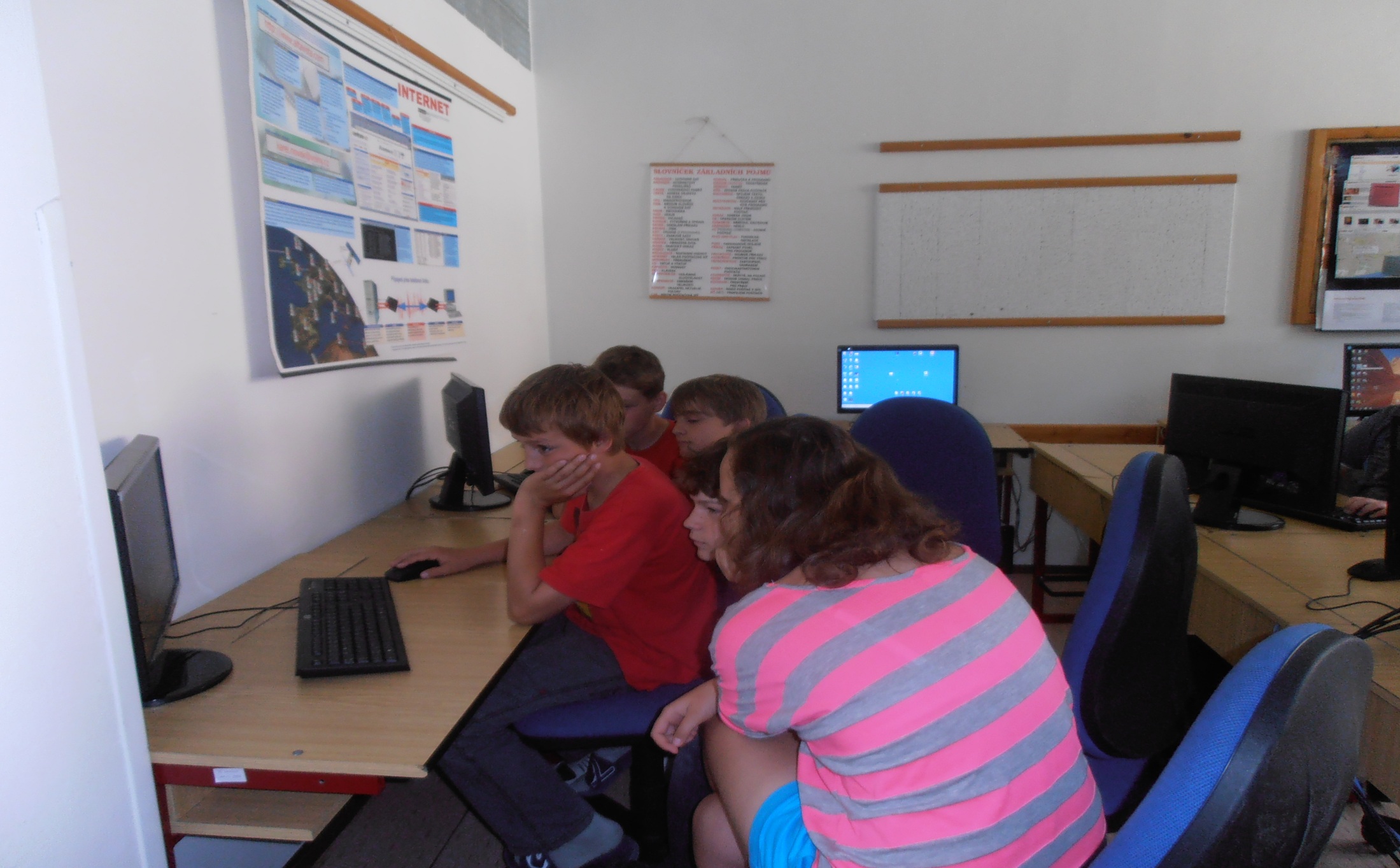